BCL6 promotes ovarian cancer metastasis and chemoresistanceDuc Nguyen & Sarah WalkerDepartment of Molecular, Cellular, and Biomedical Sciences, COLSA, University of New Hampshire
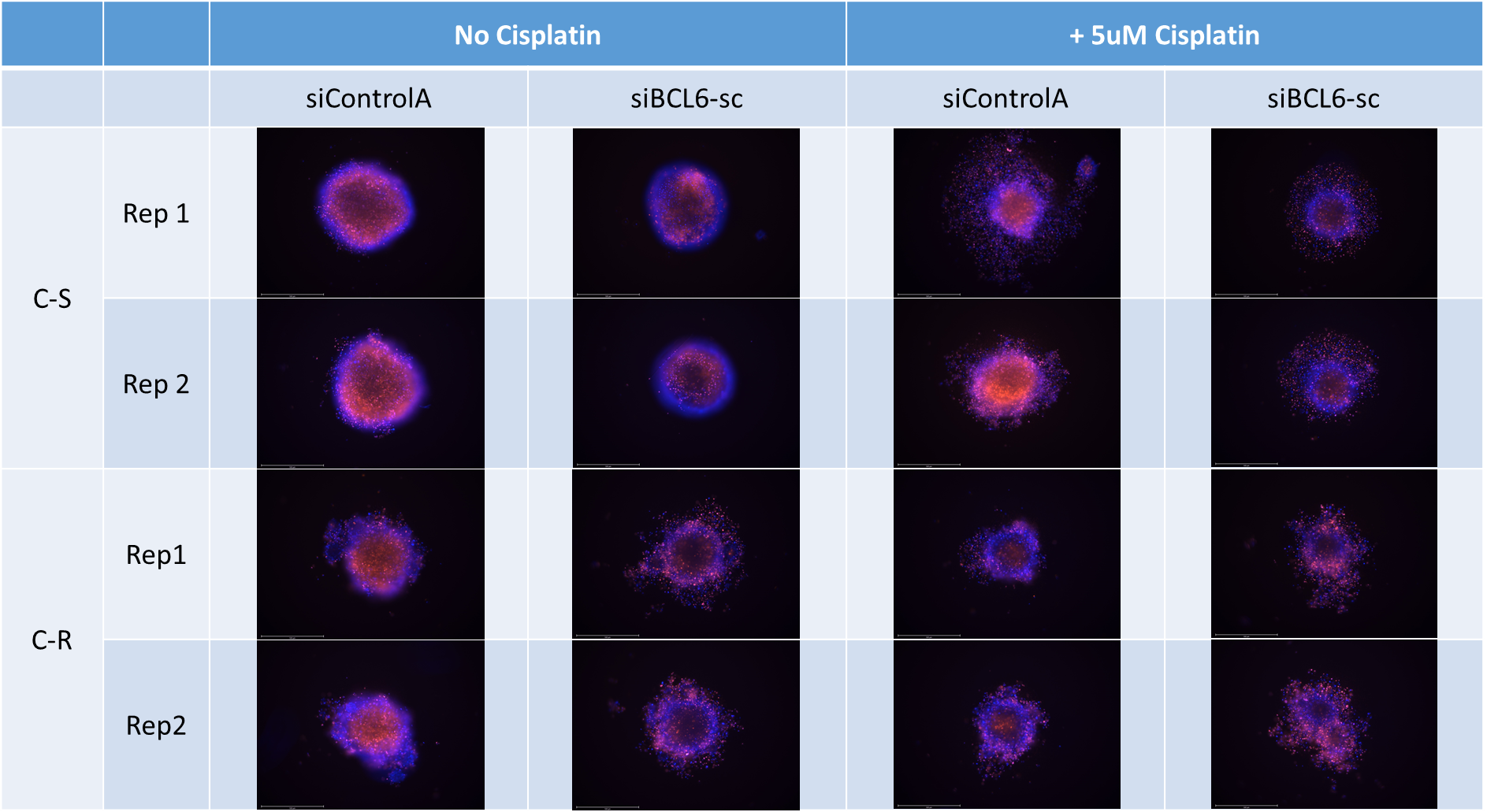 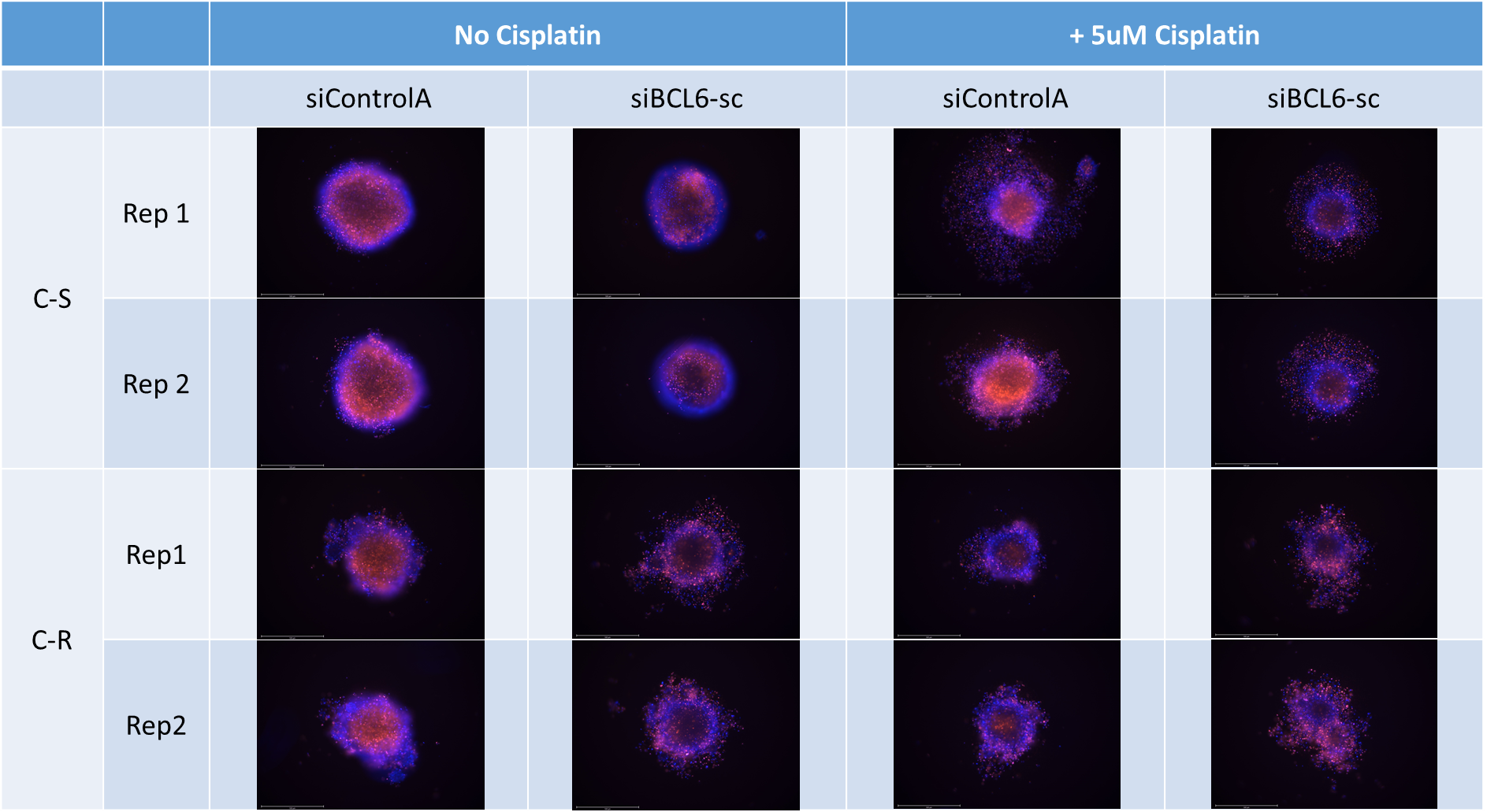 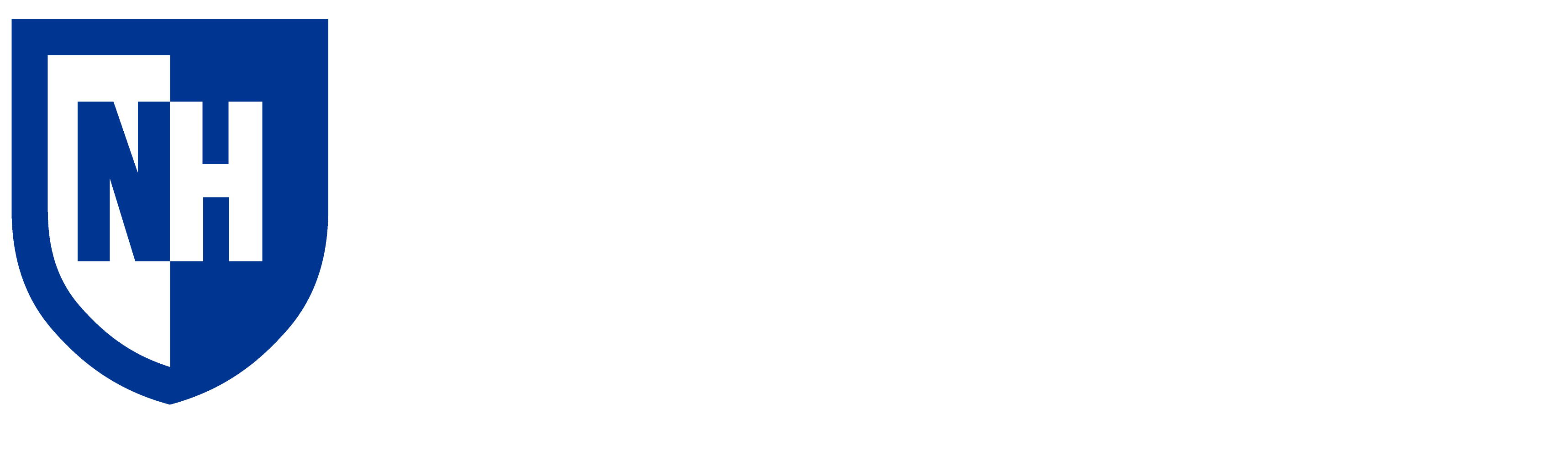 BCL6 promotes metastasis and invasion 
of ovarian spheroids
The tumor microenvironment (TME) 
can drive tumor growth & metastasis
Introduction
A
A
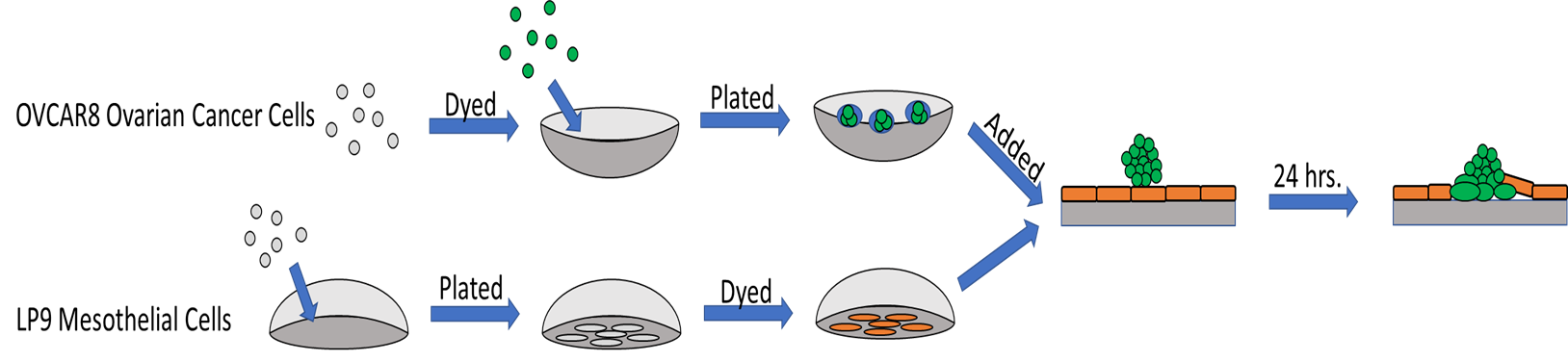 Ovarian cancer is the deadliest gynecologic cancer with a five-year survival rate at about 50%. Patients typically undergo surgery followed by chemotherapy; however, some progress to the advanced stage of the disease. In these patients, clusters of 3D growing cells called spheroids are thought to promote chemoresistance and metastasis, leading to their poor prognosis and low survival rate. Hence, understanding the genes associated with spheroid growth and metastasis is crucial in therapy development. 
BCL6 is a highly-conserved oncogene found in many cancers. Originally discovered to drive the malignant transformation in B-cell lymphoma, BCL6 acts as a transcription modulator and travels to the nucleus to turn “on” or “off” its target genes.  In many cancers, BCL6 is inappropriately expressed, promoting enhanced growth and metastasis. Previously, we have found that BCL6 is overexpressed in many ovarian patient samples and ovarian cancer cell lines. Moreover, preliminary data suggested that BCL6 is necessary for ovarian cancer cells survival and is important for their spheroid formation (i.e., 3D growth). However, little is known about what other roles BCL6 play in ovarian cancer.
Fig. 5: The tumor microenvironment (TME) can drive metastasis and promote tumor growth. (A): Crosstalk between the tumor-associated macrophages (TAMs) and the cancer cells and cells within the tumor microenvironment (TME) promote the survival, growth, and metastasis of ovarian cancer tumors. Polarization of TAMs to M2 phenotypes correlates with poor chemoradiation response and disease survival. (De Nola R, Menga A, Castegna A, et al. The Crowded Crosstalk between Cancer Cells and Stromal Microenvironment in Gynecological Malignancies: Biological Pathways and Therapeutic Implication. Int J Mol Sci. 2019;20(10):2401. Published 2019 May 15. doi:10.3390/ijms20102401). (B): Schematics of the process of macrophage differentiation.   (C): Ovarian cancer cells (OVCAR8 or Heya8) were co-cultured with macrophages at multiple differentiated stages and at different relative ratios to form spheroids. THP-1 cells were differentiated into M0, M1, and M2 macrophages.  They were stained with DIL (red) and co-cultured with OVCAR8 or Heya8 cells stained with DIO (green).  Spheroid co-culture model suggested that high concentration of M2 macrophages affect spheroids formation. We are currently evaluating whether BCL6 mediates this interaction and will be testing to see if the M2 phenotype affects mesothelial clearance.
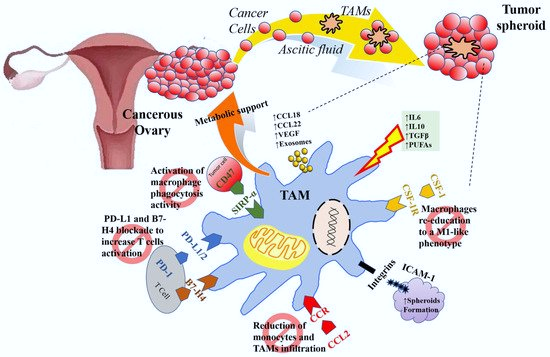 B
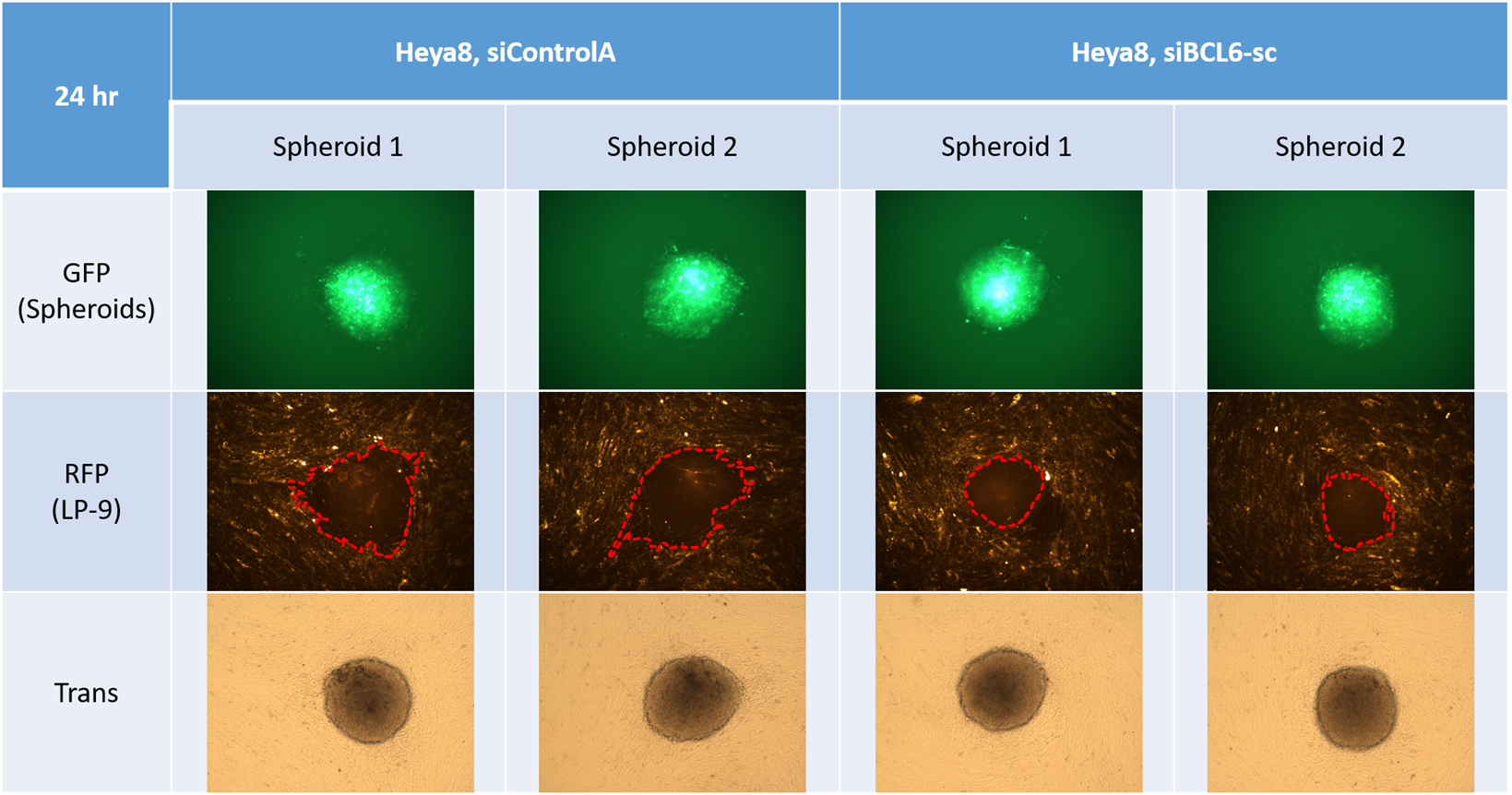 B
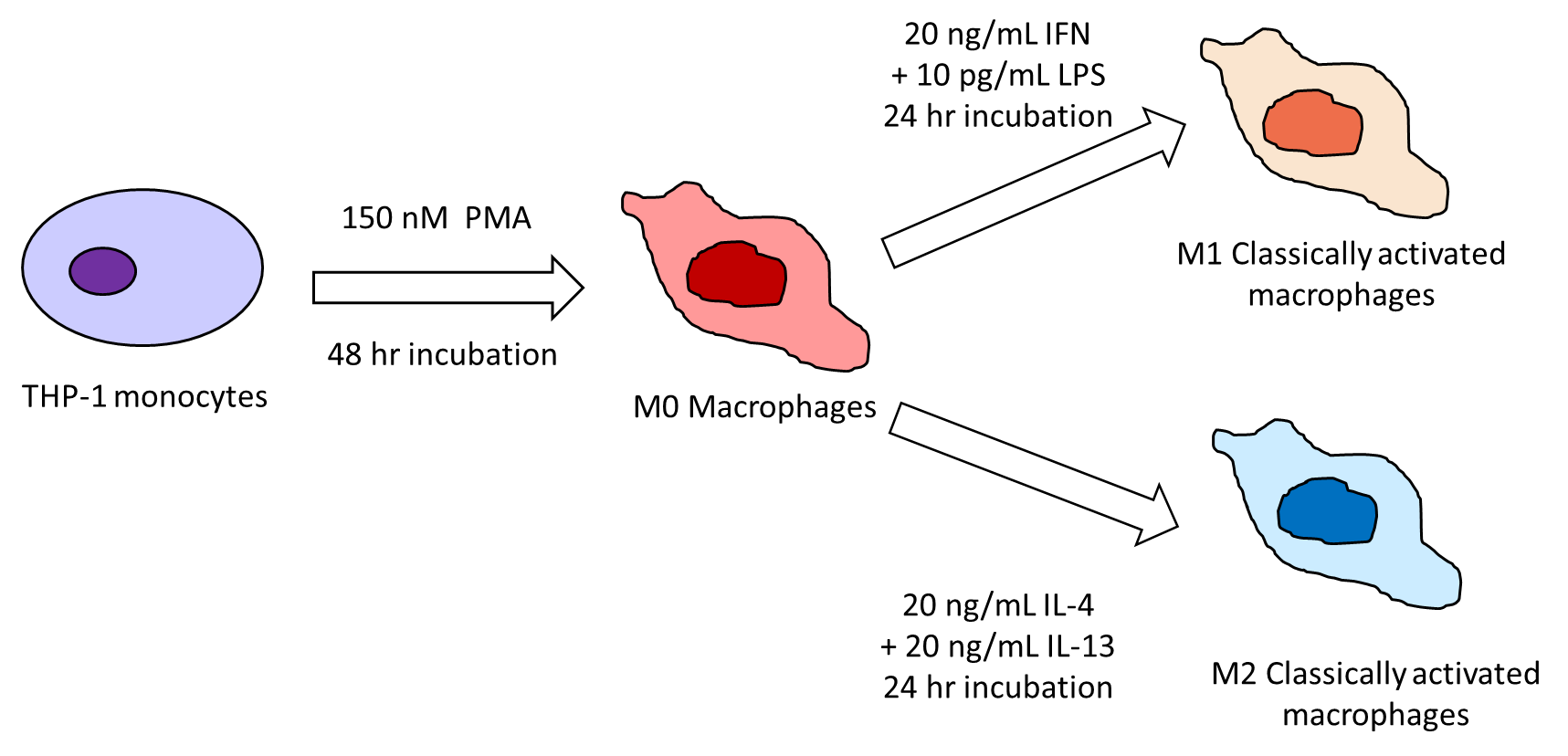 C
C
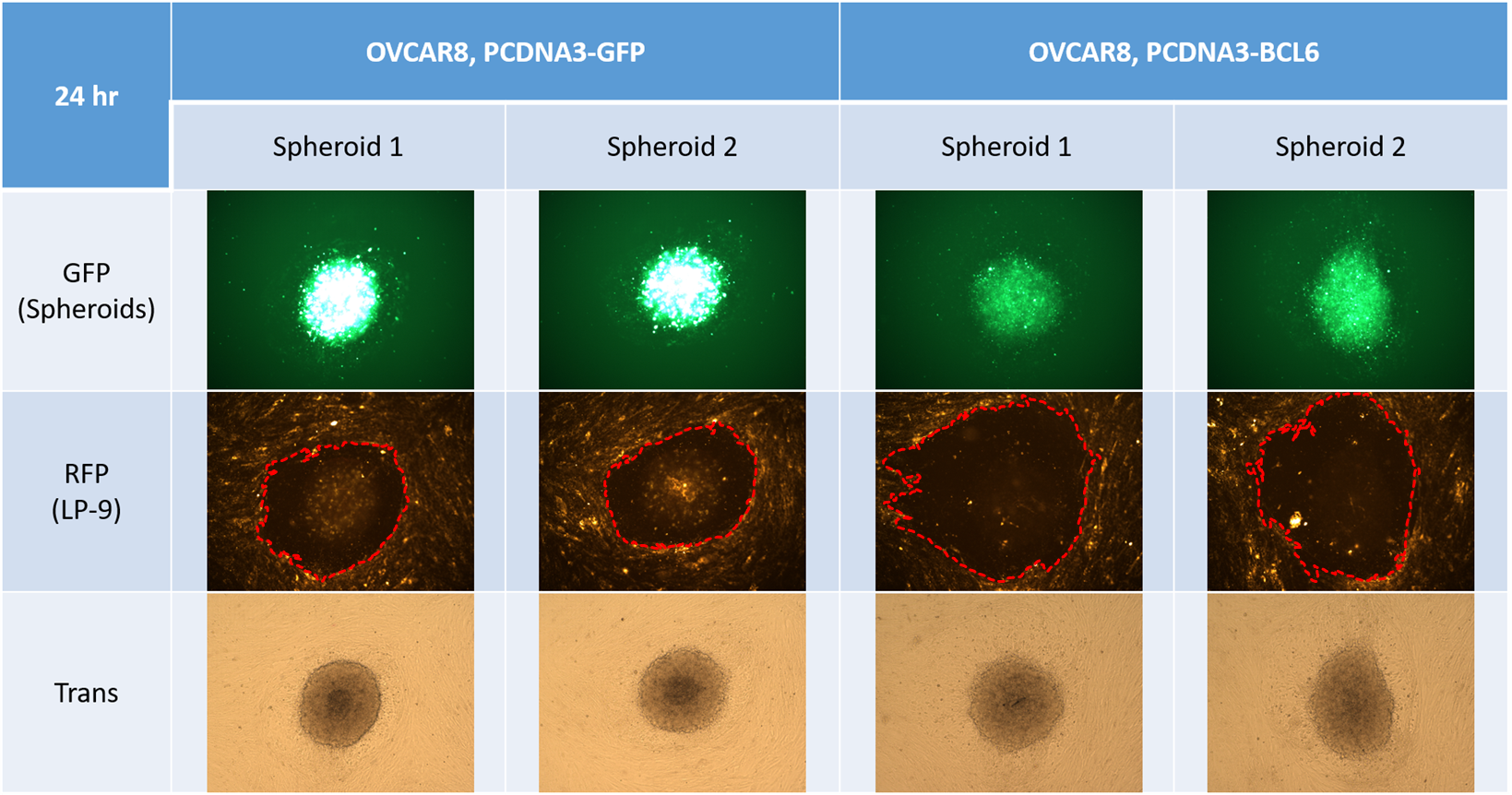 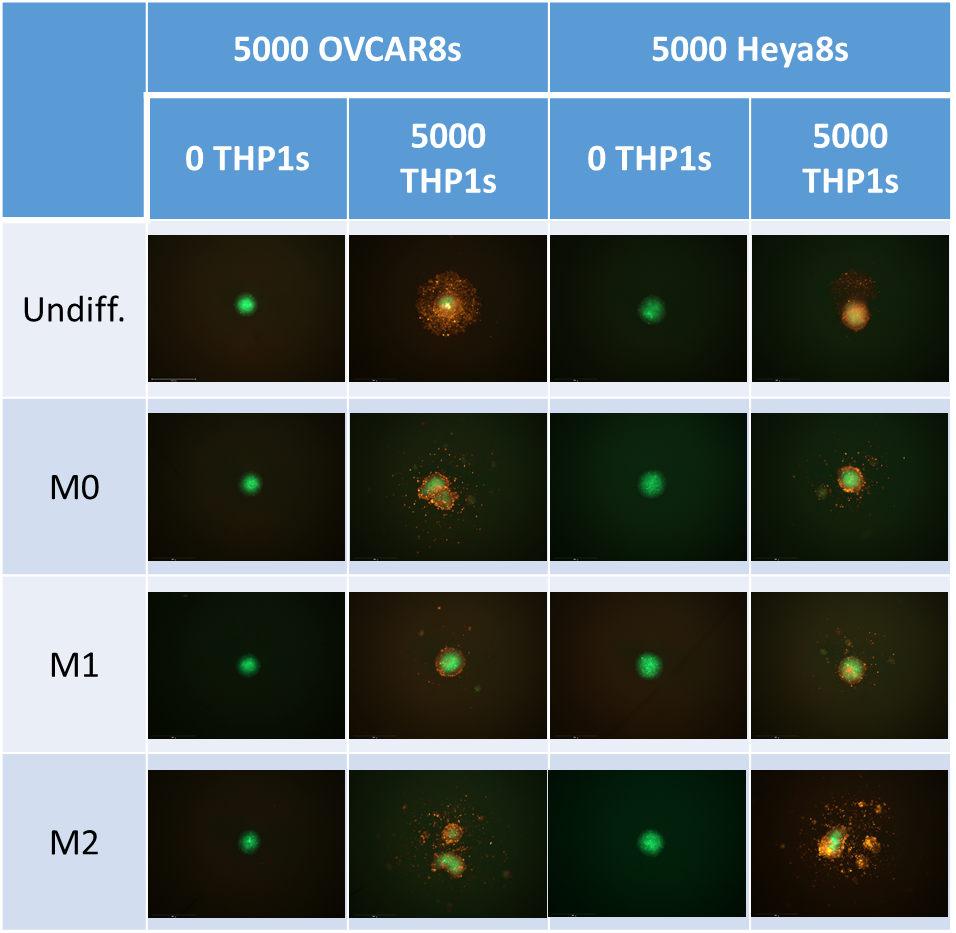 BCL6 plays a role in cisplatin resistance
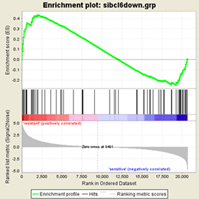 Fig. 1: BCL6 target genes are enriched in cisplatin resistant spheroids.  Gene set enrichment analysis was performed on gene expression data from cisplatin sensitive and resistant ovarian  spheroids using a BCL6 gene signature.  Normalized enrichment score of 1.4131145, p-value 0.03.
Fig. 3: BCL6 promotes mesothelial clearance by ovarian spheroids. (A): Schematics of the mesothelial clearance assay. Mesothelial cells (LP-9) were stained with DIL (red). Ovarian cancer cells (OVCAR8 or Heya8) were stained with DIO (green) and plated in ultra-low attachment plates to form spheroids before being plated on top of a confluent monolayer of LP-9. (B): Knockdown of BCL6 transcripts with siRNA in Heya8 reduced spheroid invasion of the mesothelial layer. (C): On the other hand, overexpression of BCL6 in OVCAR8 cells resulted in enhanced invasion.  Mesothelial clearance was outlined in Red using Cellest software in B & C.
Conclusion
BCL6 regulates 
immuno-modulatory genes
BCL6 plays an important role in ovarian cancer metastasis, chemoresistance to cisplatin, and immuno-modulation. 
BCL6 serves as a potential target for prognosis diagnosis and development of novel therapy against ovarian cancer.
Acknowledgements
Fig. 4: OVCAR8 were transfected with the indicated siRNAs and plated in ultra-low attachment plates to form spheroids. They were analyzed by qPCR for the expression of the indicated genes.
Supported by an Institutional Development Award (IDeA) from the National Institute of General Medical Sciences of the NIH under grant number P20GM113131.
Fig. 2: Cisplatin-sensitive (C-S) and cisplatin-resistant (C-R) cells were transfected with the indicated siRNAs and plated in ultra-low attachment plates to form spheroids. Cisplatin (5 μM) was added 2 days later. Spheroids were stained with Nuc-blue (stains all nuclei) and PI (stains dead cells) after 7 days and imaged by EVOS.